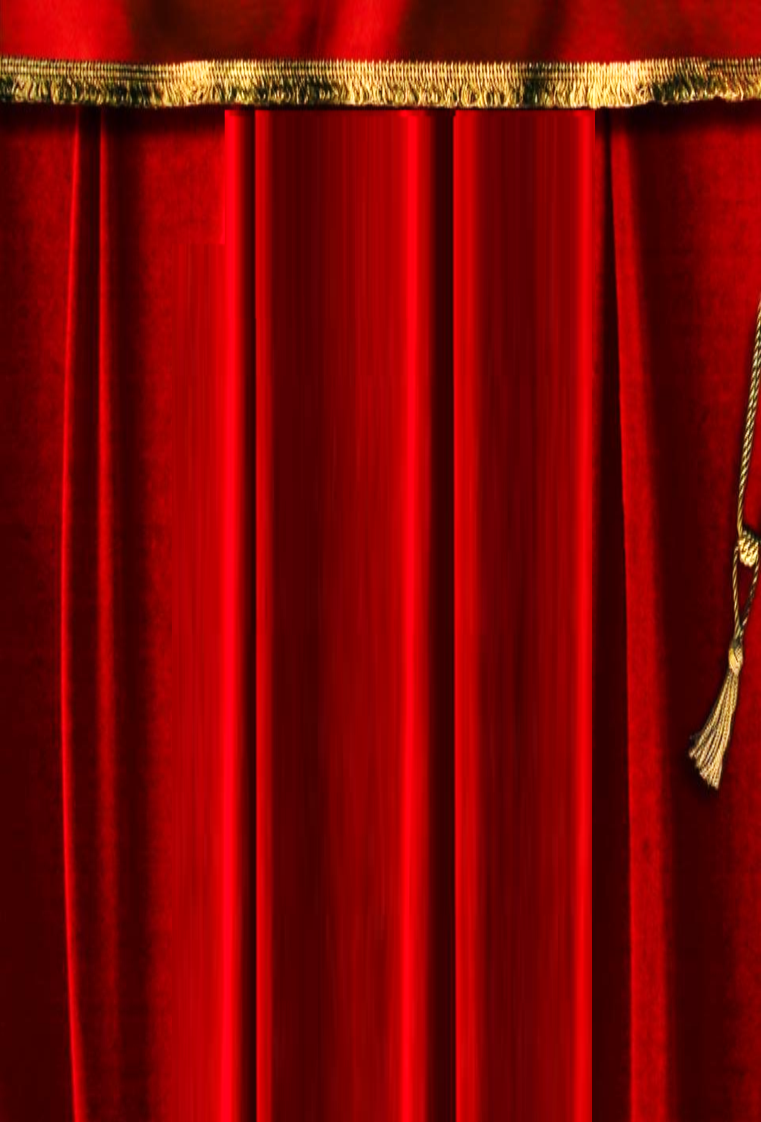 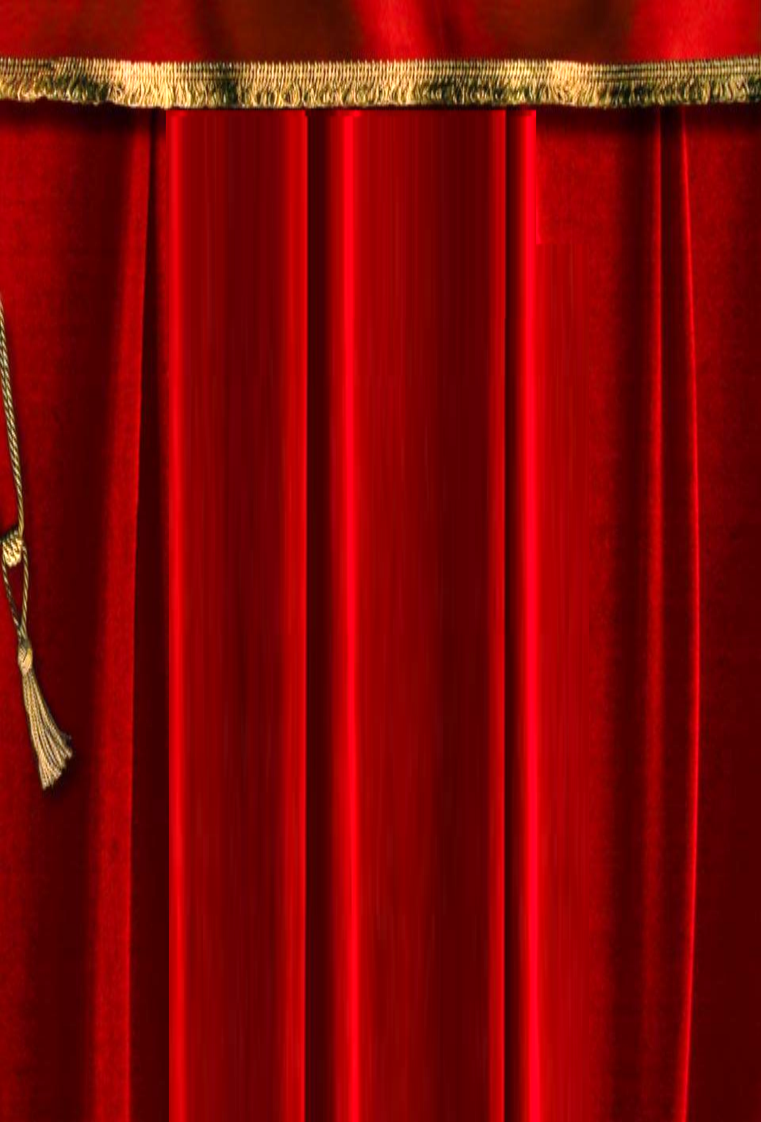 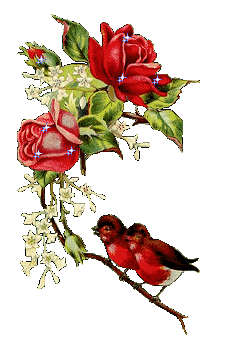 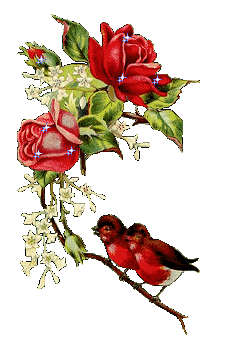 আজকের ক্লাসে সবাইকে
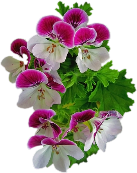 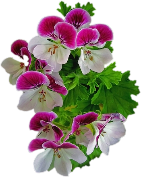 স্বাগতম
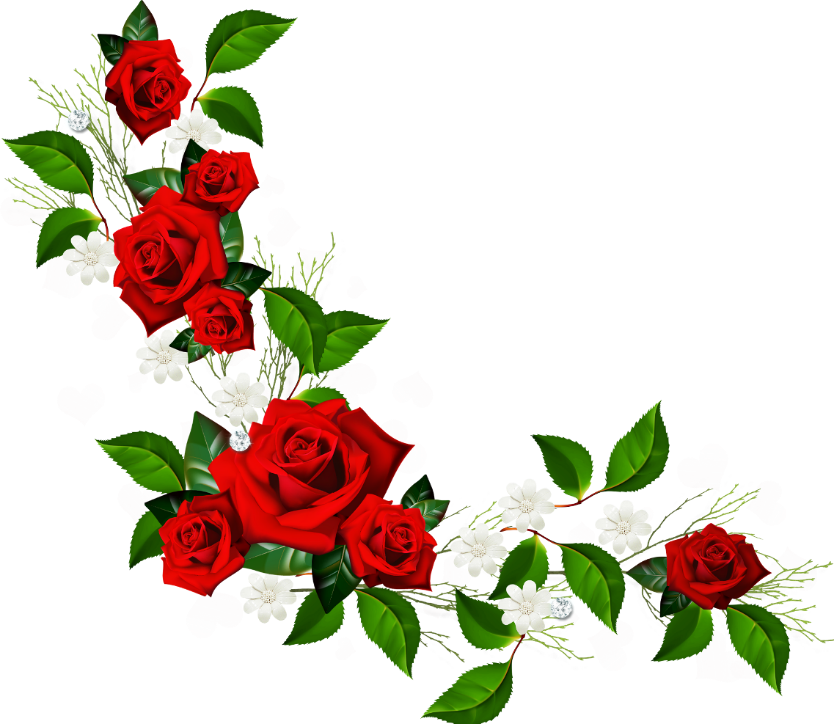 আঃ ওহাব কাজী (লিটন) সহকারী শিক্ষক বি,এস-সি , বি-এড  ( ১ম শ্রেনী ) (গণিত) খারিজা সোনাহার উচ্চ বিদ্যালয় দেবীগঞ্জ, পঞ্চগড়
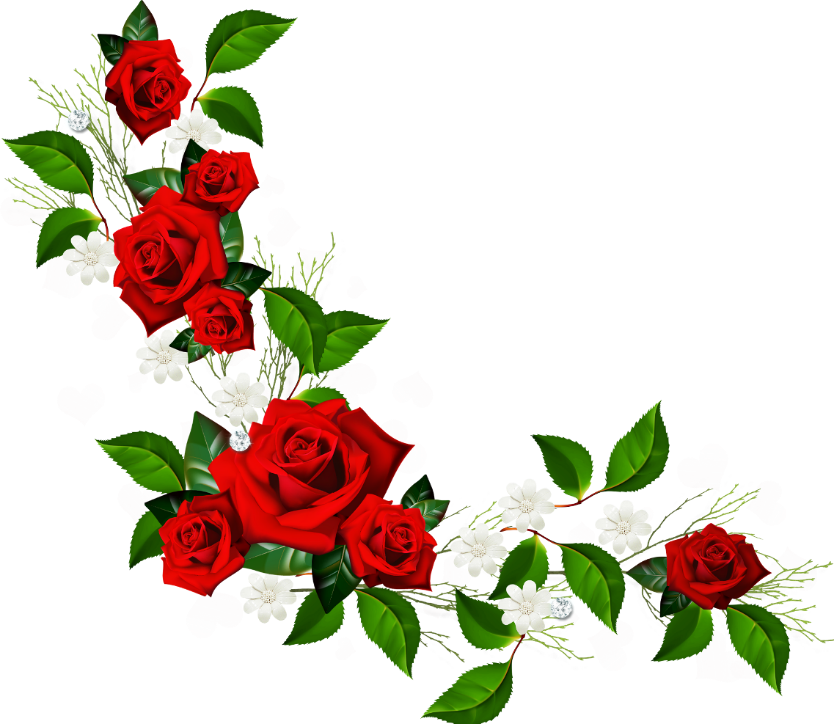 আঃ ওহাব কাজী (লিটন) সহকারী শিক্ষক বি,এস-সি , বি-এড  ( ১ম শ্রেনী ) (গণিত) খারিজা সোনাহার উচ্চ বিদ্যালয় দেবীগঞ্জ, পঞ্চগড়
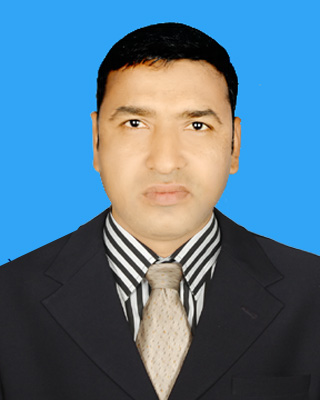 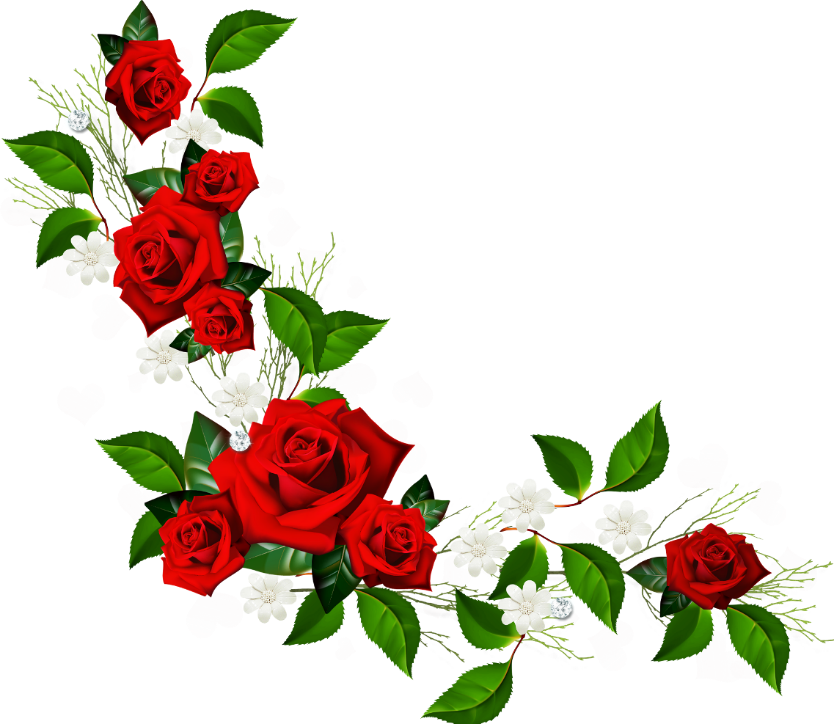 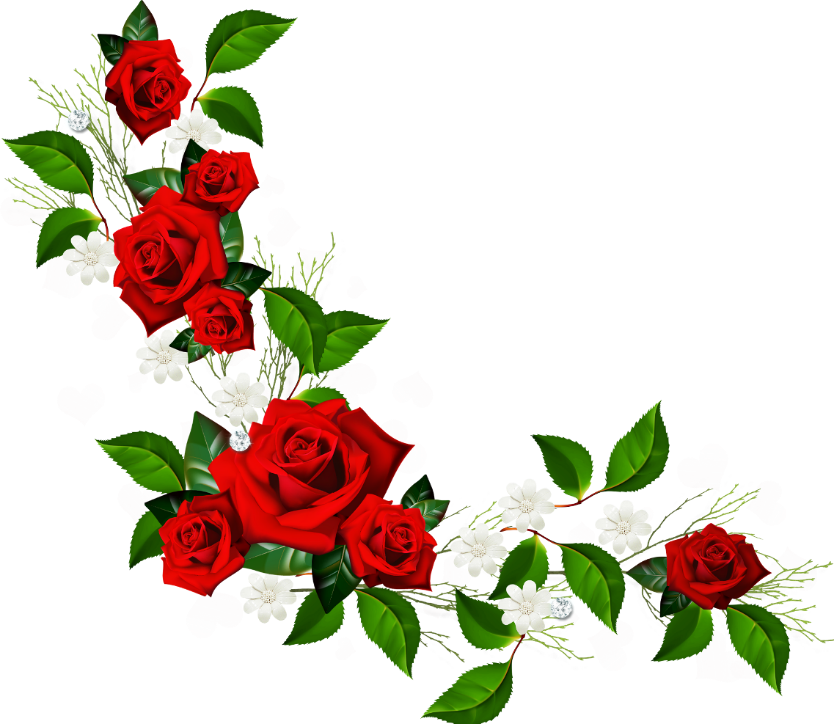 ১ - চিত্রটি একটি চতুর্ভুজ ।
চিত্র - ১
২ - চতুর্ভুজটি একটি ট্রাপিজিয়াম ।
কারণ এর
চিত্র - ২
এক জোড়া বাহু সমান্তরাল ।
৩ - চতুর্ভুজটির দুই জোড়া বাহু সমান্তরাল ।
চিত্র - ৩
চিত্রটি কোন বিশেষ ধরনের চতুর্ভুজ ?
উত্তরঃ
সামান্তরিক ।
সামান্তরিক কে আগে ভালোভাবে জেনে নিই ।
সামান্তরিকের বৈশিষ্ট্য
ক) সামান্তরিকের বিপরীত বাহু সমান ও সমান্তরাল ।
খ )  কোণগুলো সমকোণ নয় ।
গ ) সামান্তরিকের কর্ন দুইটি সমান নয় ।
ঘ ) সামান্তরিকের কর্নদ্বয় পরস্পরকে সমদ্বিখন্ডিত করে ।
ঙ ) সামান্তরিকের সন্নিহিত বাহুগুলো সমান নয় ।
আজকের পাঠ
সামান্তরিক অঙ্কণ
পাঠ পরিচিতি
৯ম শ্রেণি
8ম শ্রেণি
৭ম অধ্যায় (৭.২)
8ম অধ্যায় (8.2)
ব্যবহারিক জ্যামিতি
পাঠ শেষে শিক্ষার্থীরা-
১। সামান্তরিক কী তা বলতে পারবে ?
২। সামান্তরিক বৈশিষ্ট্যসমুহ বলতে পারবে ?
3। বিভিন্ন উপাত্তের মাধ্যমে সামান্তরিক আঁকতে পারবে ?
সম্পাদ্য কোন সামান্তরিকের দুইটি সন্নিহিত বাহুর দৈর্ঘ্য এবং এদের অন্তর্ভূক্ত একটি কোণ দেওয়া আছে । সামান্তরিকটি আঁক ।
a
a
a
b
b
b
বিশেষ নির্বচনঃ
a ও b এবং এদের
মনেকরি, একটি সামান্তরিকের দুইটি সন্নিহিত বাহুর দৈর্ঘ্য
অন্তর্ভূক্ত একটি
সামান্তরিকটি আঁকতে হবে ।
a
b
b
a
অঙ্কনের বিবরণঃ
a ও b এর সমান
অভ্যন্তরে
দুইটি বৃত্তচাপ আঁকি ।
সম্পাদ্য - কোন সামান্তরিকের দুইটি কর্ণের দৈর্ঘ্য এবং এদের অন্তর্ভূক্ত একটি কোণ দেওয়া আছে । সামান্তরিকটি আঁক ।
b
b
a
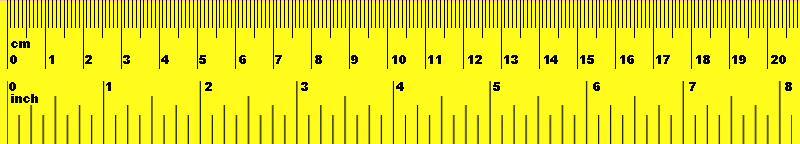 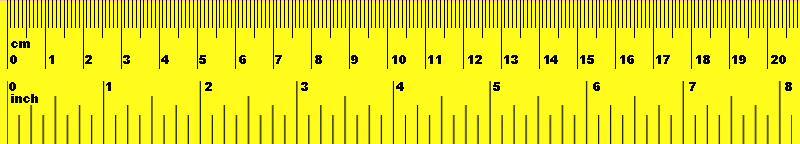 o
বিশেষ নির্বচনঃ
মনেকরি, একটি সামান্তরিকের দুইটি
দেওয়া আছে । সামান্তরিকটি আঁকতে হবে ।
সম্পাদ্য- কোন সামান্তরিকের দুইটি কর্ণের দৈর্ঘ্য এবং এদের অন্তর্ভূক্ত একটি কোণ দেওয়া আছে । সামান্তরিকটি আঁক ।
F
A
o
D
B
b
E
অঙ্কনের বিবরণঃ
C
আবার
G
কাটি ।
সম্পাদ্য-কোন সামান্তরিকের দুইটি কর্ণের দৈর্ঘ্য এবং একটি বাহু দেওয়া আছে । সামান্তরিকটি আঁক ।
b
c
G
F
a
a
A
D
o
B
C
E
মনেকরি, একটি
বিশেষ নির্বচনঃ
সামান্তরিকের দুইটি কর্ণের দৈর্ঘ্য b ও c
এবং একটি বাহু a
দেওয়া আছে ।
সামান্তরিকটি আঁকতে হবে ।
G
F
A
অঙ্কনের বিবরণঃ
D
o
দুইটি বৃত্তচাপ আঁকি ।
বিন্দুতে ছেদ করে ।
a
B
C
E
কাটি ।
এবং
ও
বাড়ির কাজ